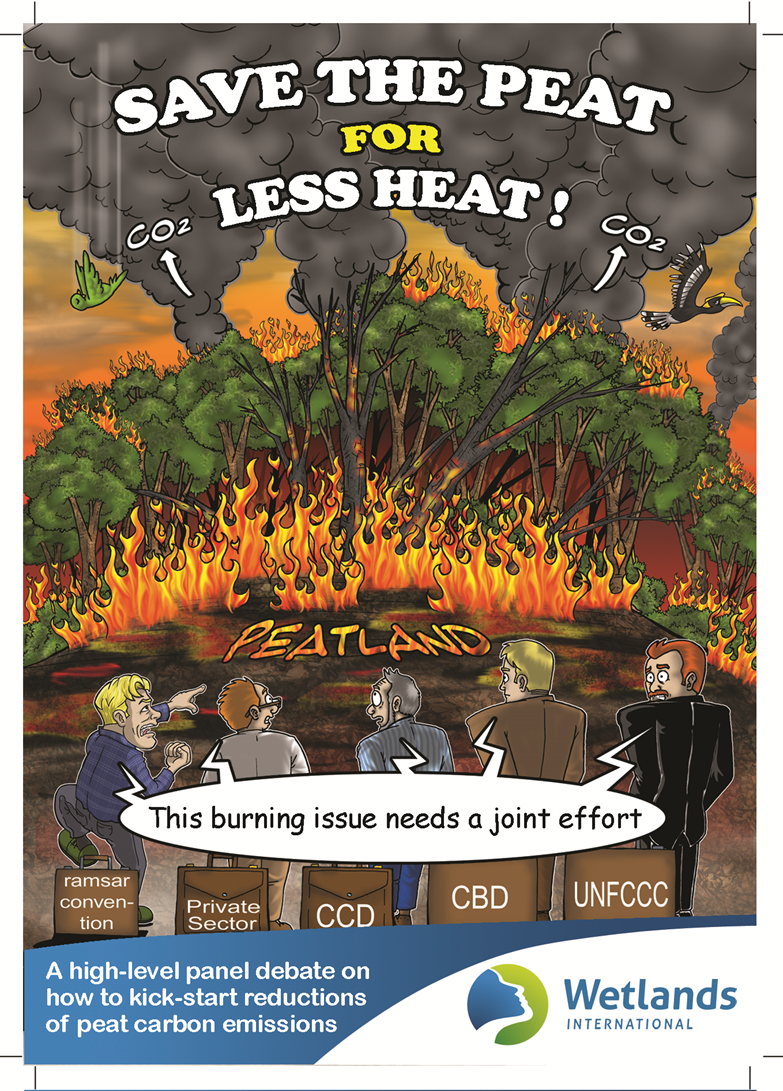 UNFCCC 
Cop 21Paris

Experiences on implementation of ecosystem-based approaches to climate change mitigation                in 
peatlands
Rio Conventions Pavilion
December 1, 2015
Emissions from peatlands per country indicating which countries contribute most to global peatland emissions and where it is most urgent to undertake peatland rewetting action
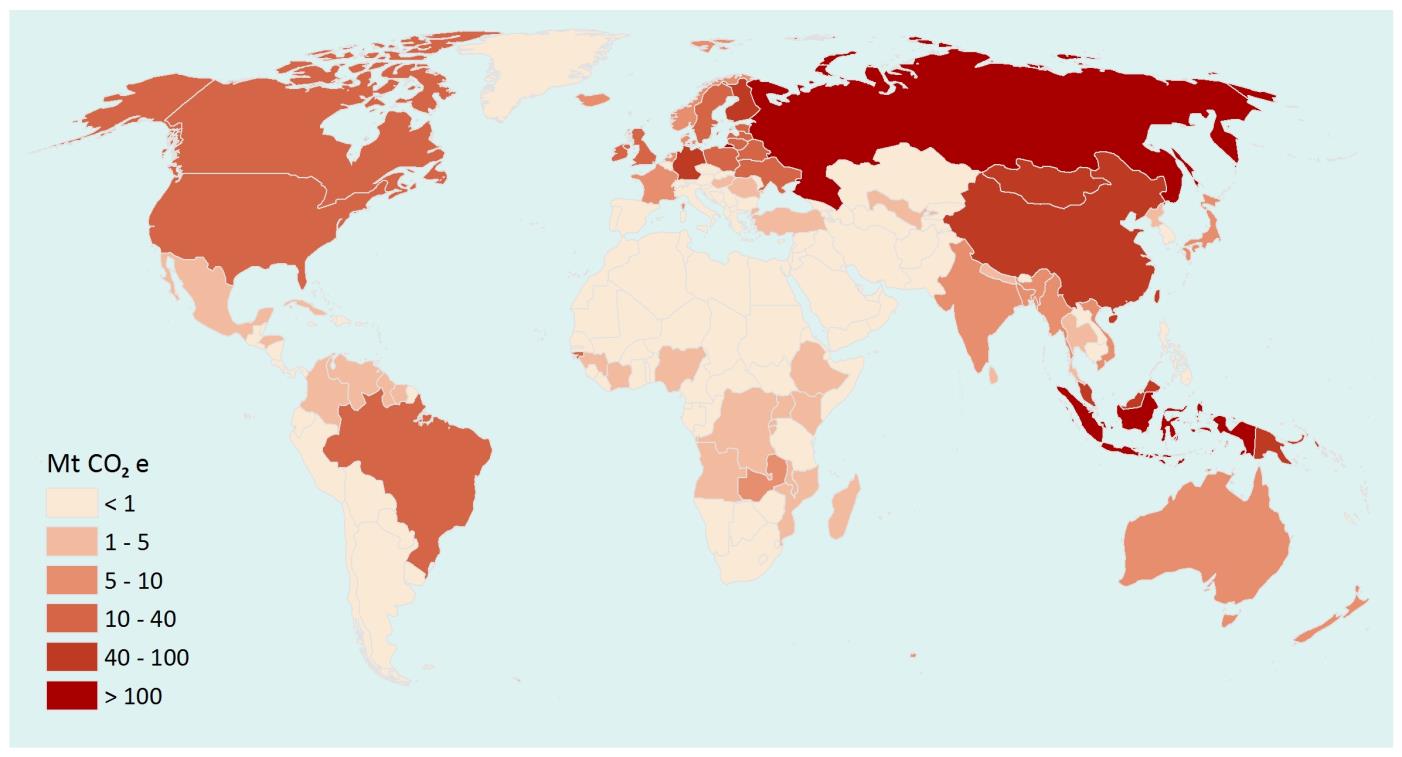 Rio Conventions Pavilion
December 1, 2015
Emissions from peatlands per unit national land area (in tCO2e/km2)indicating where peatland emissions are most relevant for land use policies
Rio Conventions Pavilion
December 1, 2015
Peatland emissions as % of national fossil fuel and cement emissionsindicating the importance of peatlands for national climate policies
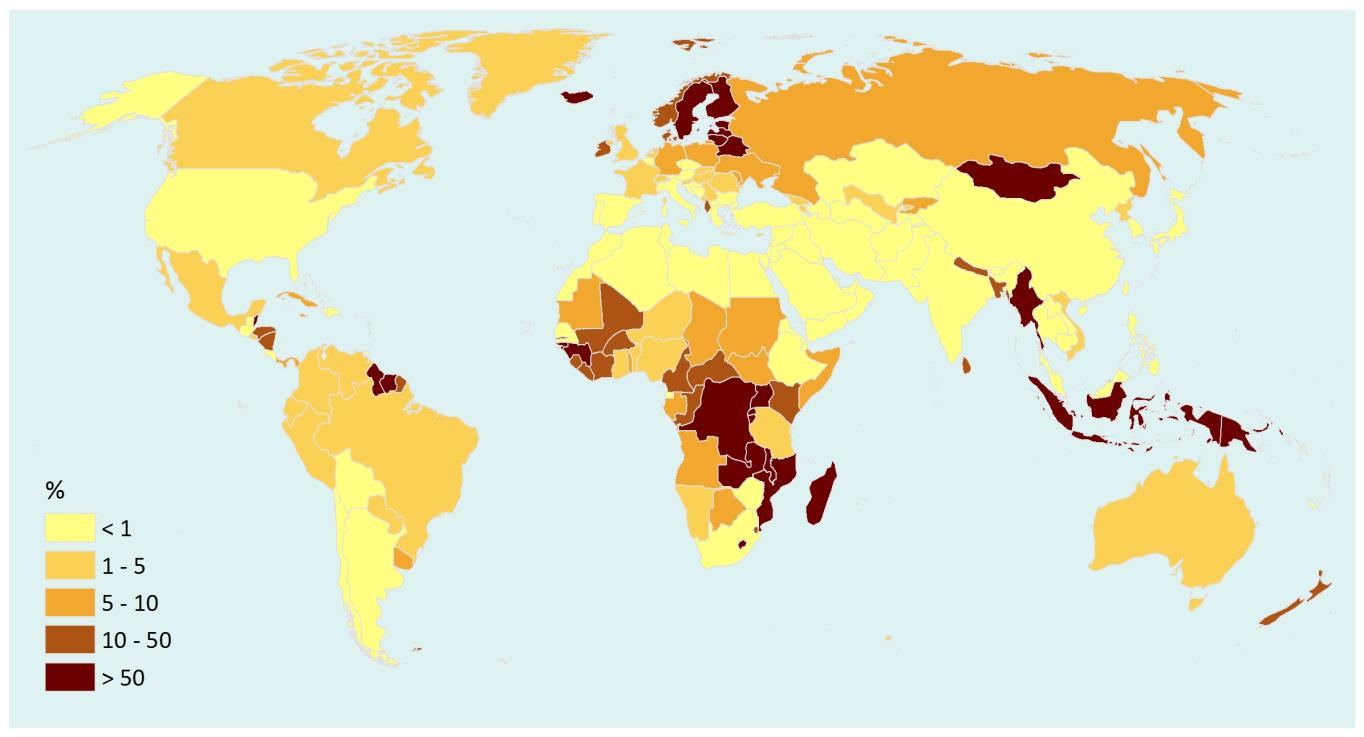 Rio Conventions Pavilion
December 1, 2015
Experiences in SE Asia: Indonesia
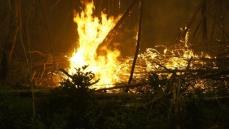 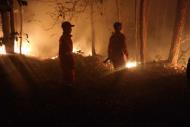 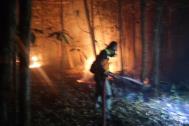 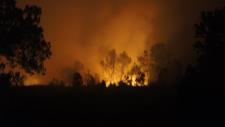 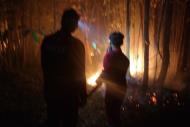 Peatland rewetting, Central Kalimantan
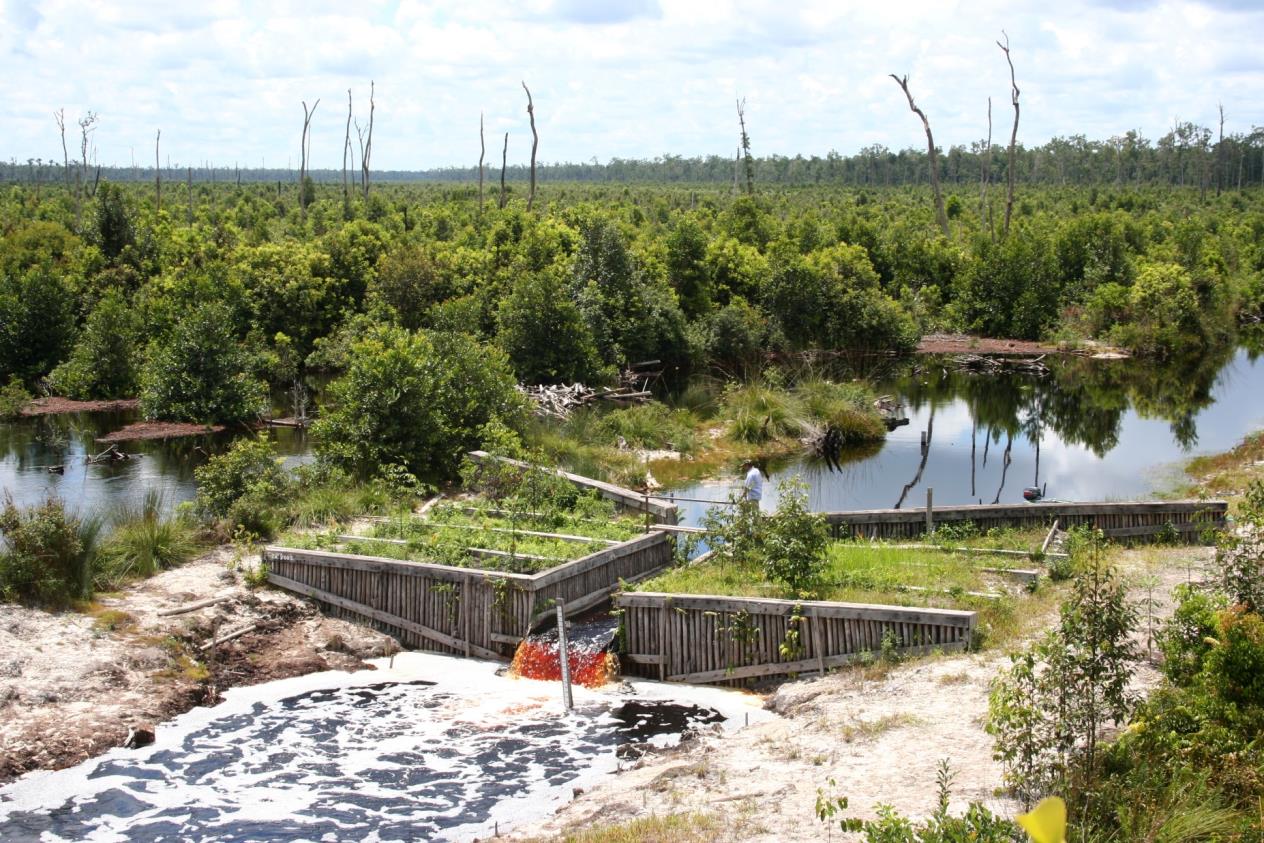 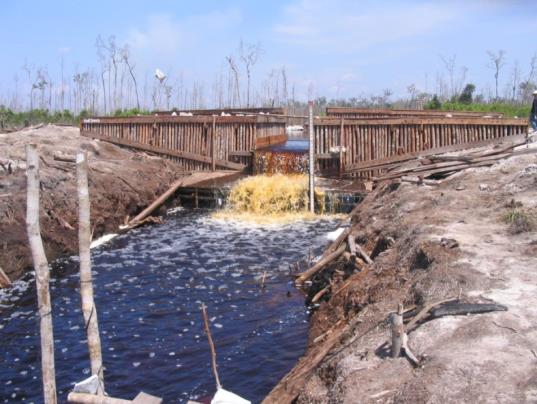 Hydrological restoration stops emissions and restores biodiversity
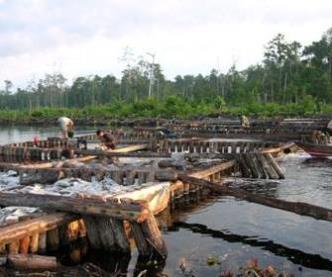 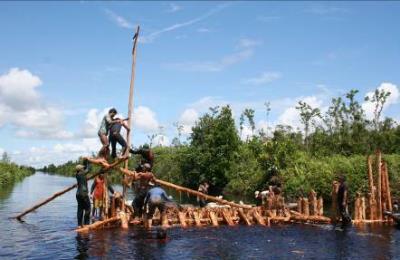 Community-based
Building dams using traditional techniques
Employment & benefit sharing
Paludiculture: sustainable income
2003
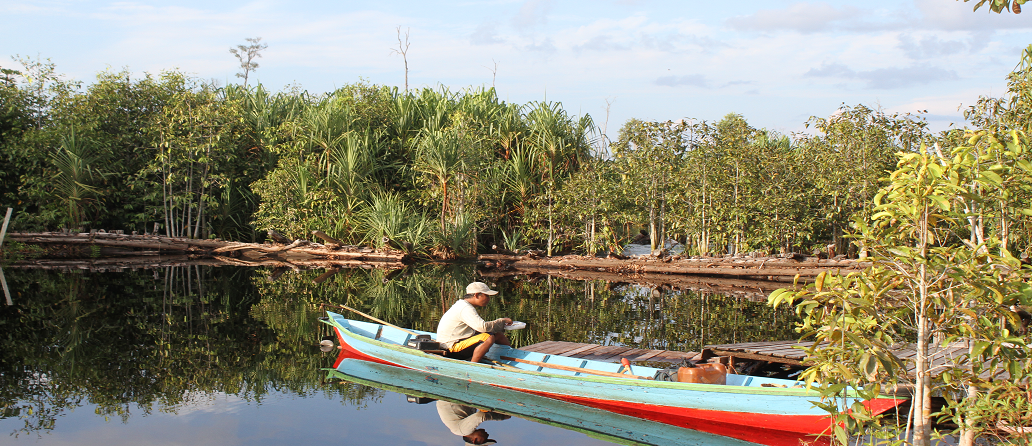 2012
Local stakeholders must benefit
Communities replant degraded peatlands
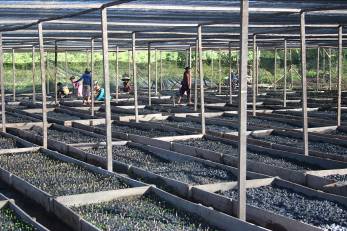 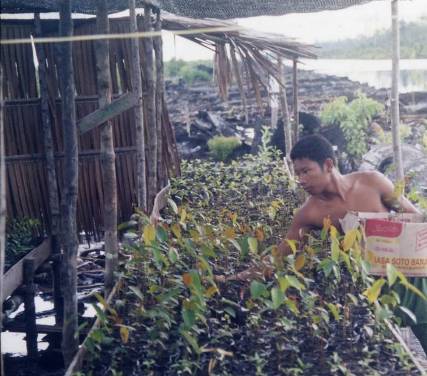 Paludiculture, Central Kalimantan
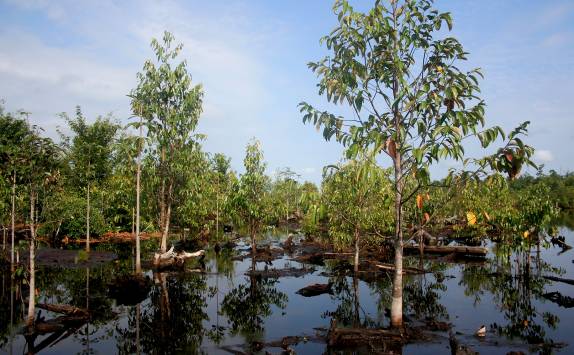 Reforestation
Experiences in Europe: Russia
The PeatRus project
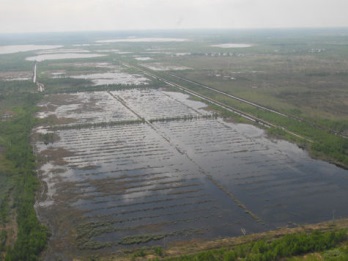 Response to large peat fires around Moscow in 2010
High level bilateral decision for international collaboration and  exchange of expertise.
German (IKI) finance:  €   5 million
Russian finance:          € 35 million
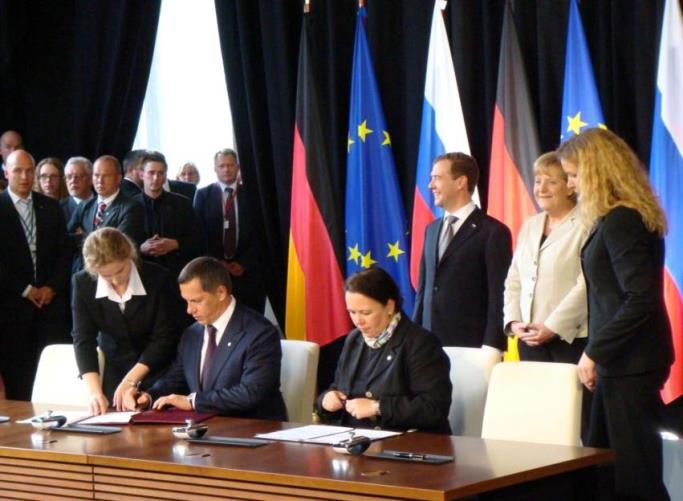 Implemented under the German International Climate Initiative (IKI)
Facilitated through German Development Bank  (KfW)
Managed by Wetlands International
10
Identifying and mapping peatlands (inventory)
Peatbogs and peatlands  
250 000 ha or around 6% of the total province area; 
Total number of sites > 1700
 Sites from 2.5 to 26,000 ha
Restored 70,000 ha
Moscow Province
11
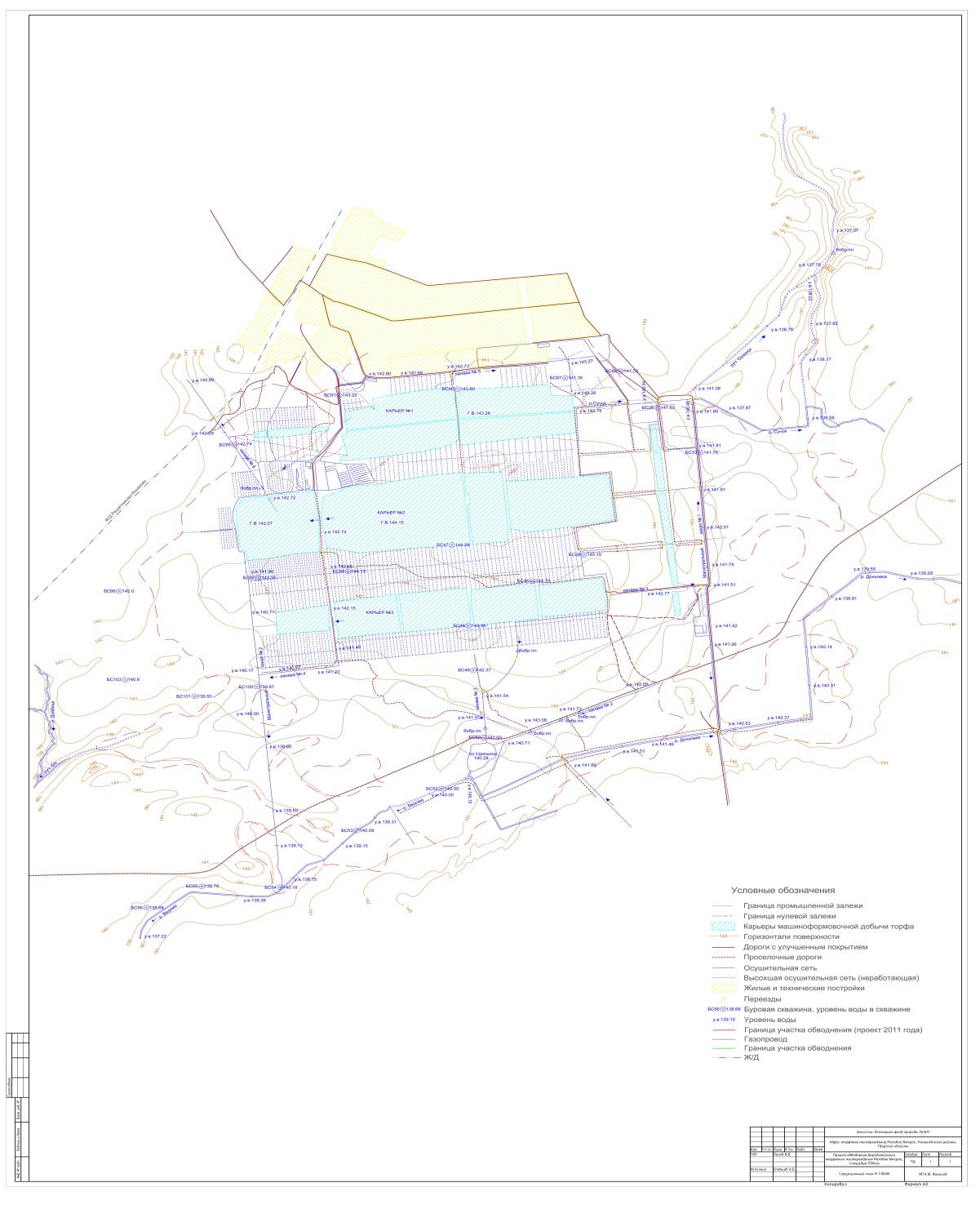 Costs of rewetting
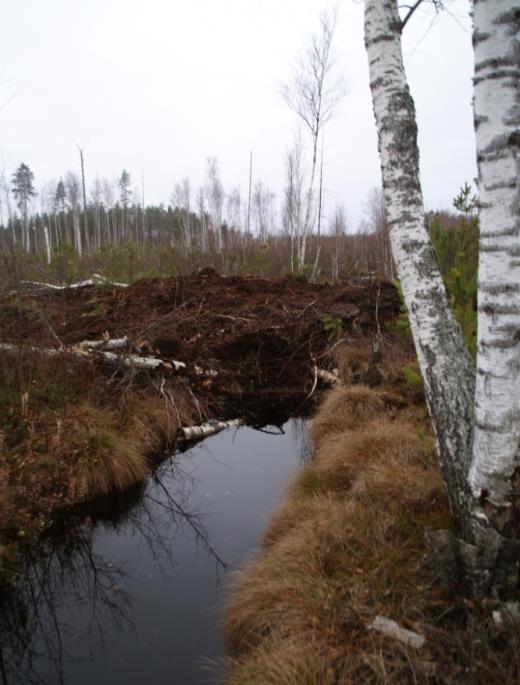 Preparation & planning (design)
Implementation
Maintenance & operation
Other (monitoring, taxes, etc.)

Ecological approach significantly 
  cheaper than hydro-technical facilities
Larger sites less costly
Ecological rewetting: cheaper maintenance
Ecological rewetting          ~  € 60 / ha
Hydro-technical rewetting ~  € 1.200 / ha
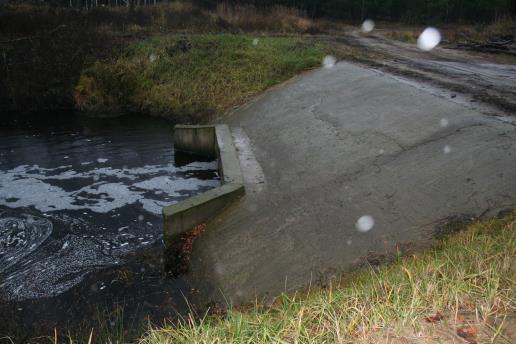 12
Rio Conventions Pavilion
December 1, 2015
Roadmap to accelerate action for peatland restoration
Wetlands International is starting a global programme for peatland restoration for climate change mitigation with the CBD, UNCCD and Ramsar Convention
Rio Conventions Pavilion
December 1, 2015
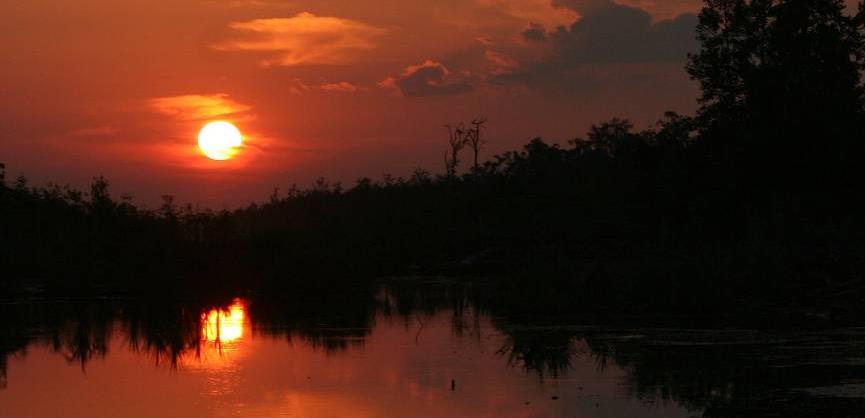 Thank 
y  u
We need to start a paradigm shift from unsustainable practices to Net Positive Impact
More information on www.wetlands.org